Sedation in regional anesthesia
Dr S. Parthasarathy MD DA DNB PhD FICA , Dip software based statistics
Why regional ?
For the anaesthetist,
cardiovascular and respiratory stability, rapid postoperative recovery, 
preservation of protective airway reﬂexes
Use in systemic illness. 
Difficult airway 
Stress reduction
Some draw- backs
linked with regional anesthesia techniques: 
pain at the puncture site,
 fear of needles, 
recall of the procedure. 
These factors stress the importance of sedation during RA
If we ask a patient preop ??
Do you want a needle in the neck 

Do you want a sleeping drug to make you unconscious ?? 

Which  you will prefer ?
Keep sedated ?? 

What are the ways ?? 

What is the level of depression of consciousness ??
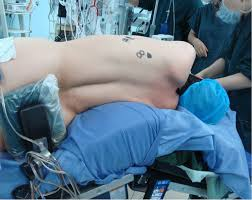 Abnormal positions 
Long duration 
At last 5 – 10 % of blocks are not completely foolproof – need some drugs to supplement 
But no controlled studies 
There are few words in Miller “ blocks work by parenteral narcotics”
Techniques
Non pharmacological 


Pharmacological
Nonpharmacological
Vocal = talk but talk relevant
MUSIC : their choice , closed or open to all 
Their own sets also 
Decreased need for sedatives and analgesics when music is added 
Closed TV circuits – in holding areas 
Hypnosis and TENS also
Pharmacological
Intravenous 
Benzodiazepines,opioids, anesthetics, alpha agonists , 
NSAIDs, gabapentin, pregabalin, magnesium 

Inhalational agents
We cant look here and there 

Vigilant monitoring is a must
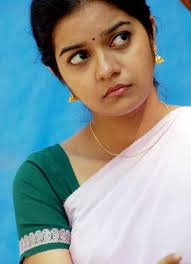 Vigilant monitoring is required because patients may rapidly progress from a "light" level of sedation to "deep" sedation and ultimately, 
risk for airway obstruction, oxygen desaturation, and even aspiration.
supplemental oxygen, end-expiratory CO2 monitoring for assessing ventilatory rate, presence of airway obstruction, and apnea.
 cerebral monitoring (eg, electro encephalographic [EEG] bispectral index [BIS]) described
OAA/S
VAS 10
0 = totally alert 


     deeply unconscious    =      10
What do we expect
Rapid onset, easy titration, and high clearance. 
Amnesia !! 
Analgesia , sedation, anxiolysis 
No to 
haemodynamic impairment, respiratory depression, and thermoregulatory interference
Already spinal ??
Benzodiazepines
Midazolam preferred – better recovery 
   produces good sedation,
   excellent amnesia, anxiolysis
    Flumazenil available
Midazolam
1 – 2 mg slow IV 
Followed by 0.5 mg / hour 

1 -2 µg / kg /minute
depresses respiration and arterial pressure and has no speciﬁc analgesic properties.
Alpha agonists - clonidine
15 – 25 µg slow IV 
A dosage of 1.5 µg / kg / h was found to be clinically effective without signiﬁcant haemo dynamic impairment. 
Sedation, analgesia amnesia – OK 
Hypotension bradycardia , slow onset and offset ??
Dexmeditomidine
Fast offset 
1 µg/kg – slow IV 
Followed by 0.2 to 0.5 µg/kg/minute 
BP fall & brady remains 
Nausea and vomiting 
Thermoregulation and shivering control for both
Propofol
Best drug – so far – universally used 
25 to 100 mg slow IV 
25µg/kg/minute 
Good sedation , rapid recovery, amnesia 
Antiemesis 
But pain , BP fall, apnea remains
Propofol + ketamine
Infusion in the ratio of 10:1 
9 MG / ML + 0.9 mg  / ml
0.2 ml / minute 

Analgesia + BP maintenance 
Ketamine with midaz at the rate 0.5 mg /kg /hour
Opioids
Analgesia 
Sedation
Naloxone  

But nausea, respiratory depression , itching and other side effects 
No anxiolysis
Morphine , fentanyl – described 
But remifentanil at the dose of 0.1µg/kg/minute 
But midaz addition – more hypoxemic episodes 
Midaz + fentanyl 
Midaz + alfentanil 
Propofol with fentanyl regimens described
Inhalational agents
Adding nitrous preferably below 25%

Low dose agents alone or with IVS 

Isoflurane 0.7 % 
Sedation level ? POCD ?
Mask ,LMA 
But theatre pollution remains 

Sevoflurane ok but postop excitement
Others
NSAIDs –sedation or post op pain ? 
 Gabapentin – 300 to 1200 mg oral one hour prior 
Pregabalin  75 – 150 mg oral one hour prior 
Local capsaicin ?? 
Magnesium
Magnesium
Usual regimens of magnesium sulfate administration were a loading dose of 30-50 mg/kg followed by a maintenance dose of 6-20 mg/kg/h (continuous infusion) until the end of surgery.
patient-controlled sedation
(PCS), the patient has a button which is linked to the pump which gives a bolus of a sedative drug and allows the patient to titrate the sedation according to their need. 
To avoid over sedation, most PCS protocols have a lock-out period of 1–3 min. 
Both propofol and midazolam used
PCS
Satisfaction better 
Amnesia better 
No extra side effects 

Studies successfully  using PCS for cataract surgery = published
What is PMS ??
Patient maintained sedation 

TCI system is equipped with a demand button giving patients the option to increase the target concentration to their needs

Experimental
Summary
Why regional 
Why sedation 
Non and pharm 
IV and inhalational
Oral 
PCS and PMS
Thank you all